Course Title- Market milk processing and dairy plant practicesCourse No.- LPT-608
DEPT. OF LPT,
BVC, PATNA
BIHAR ANIMAL SCIENCES UNIVERSITY
UNIT-IV ( MEMBRANE PROCESSING OF MILK)
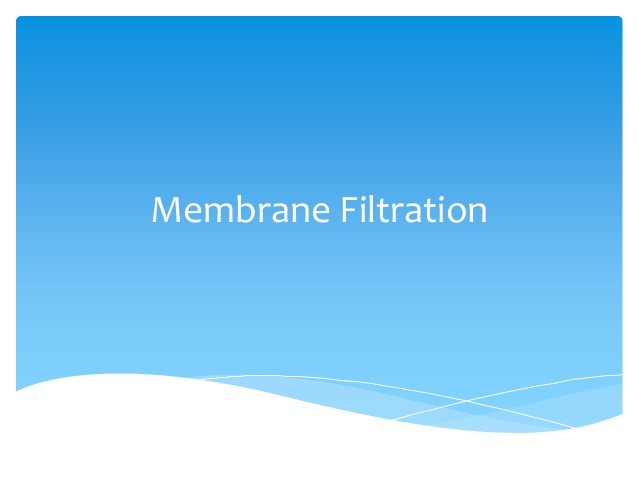 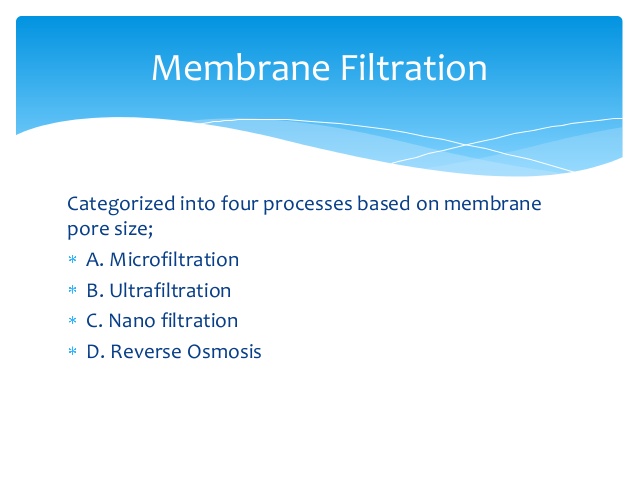 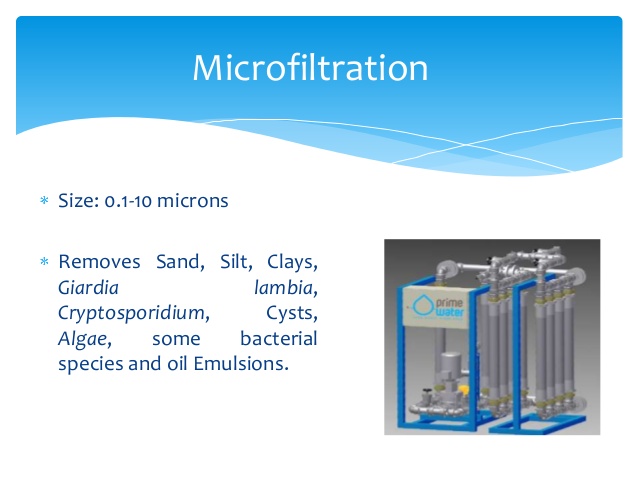 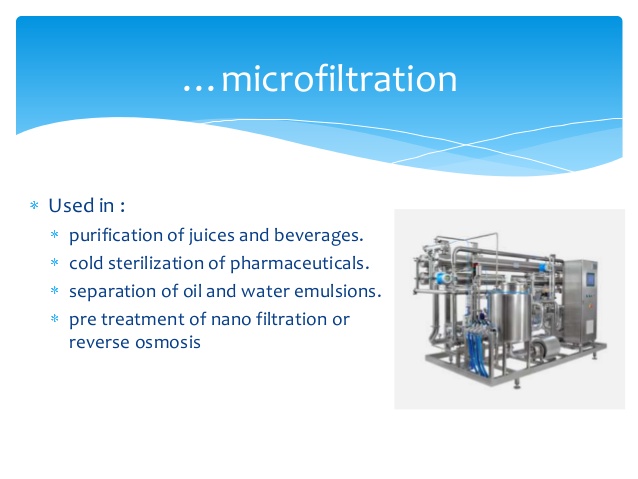 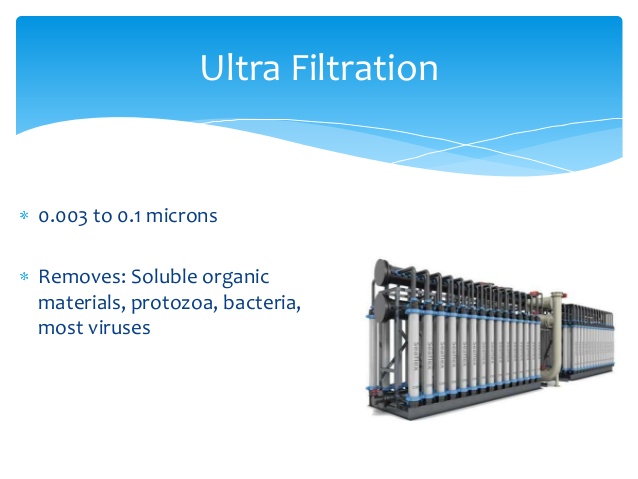 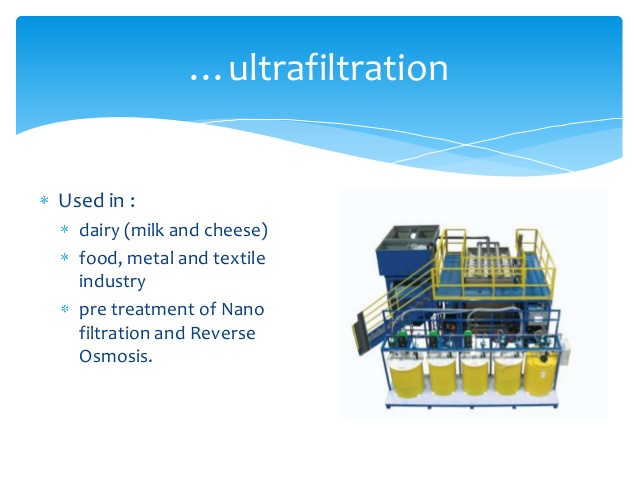 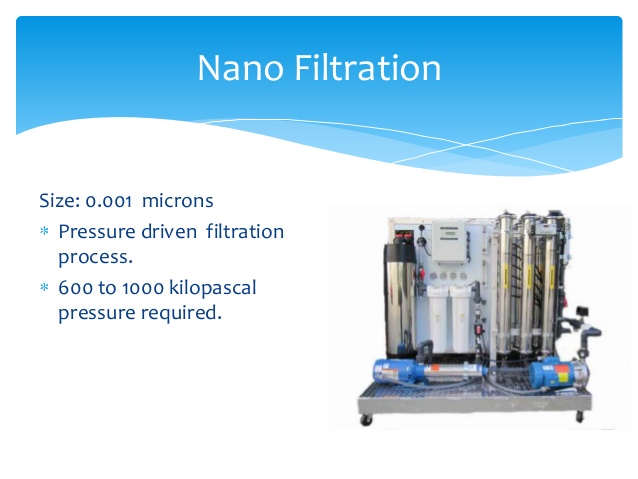 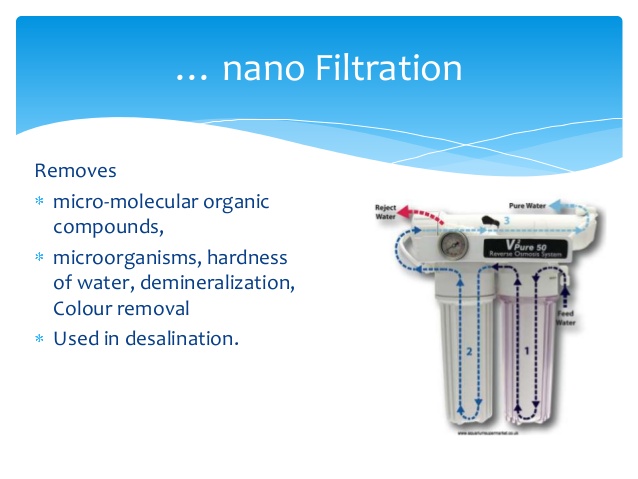 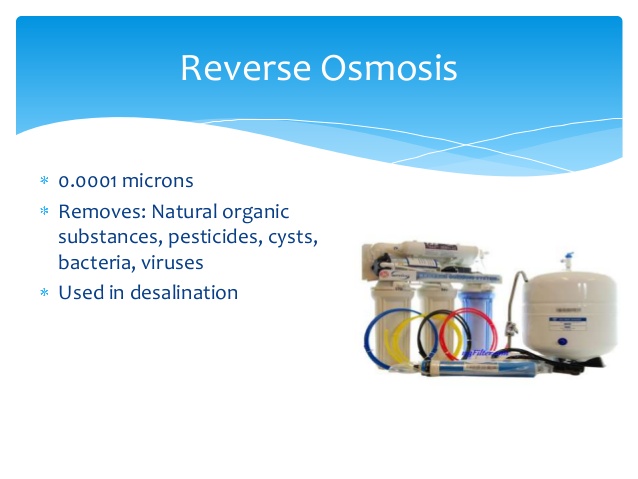 Thanks